Navigating the Legal System
Michael Tumposky
Tumposky@HTLawyers.com
www.htlawyers.com
T) 617-722-8220
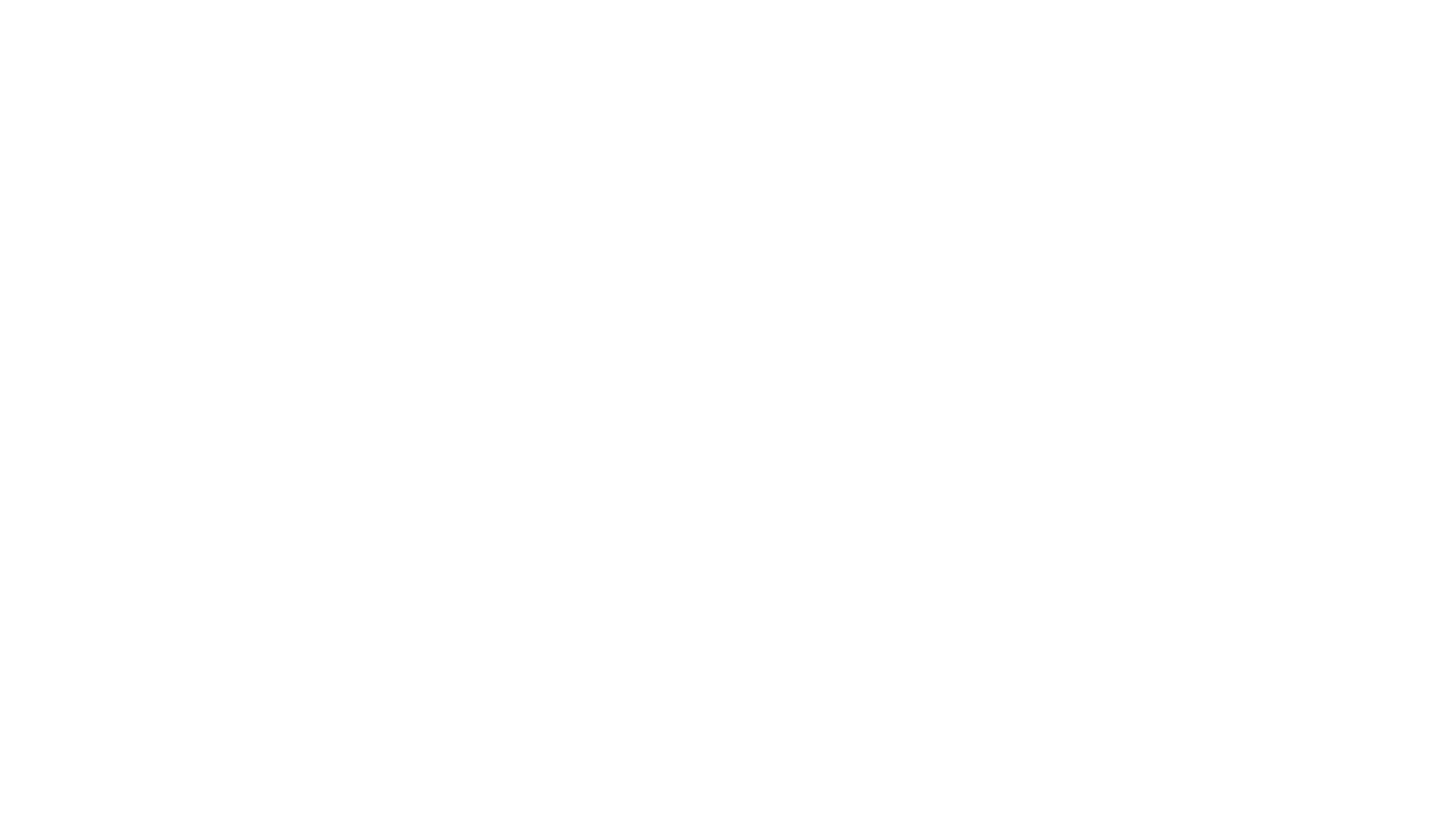 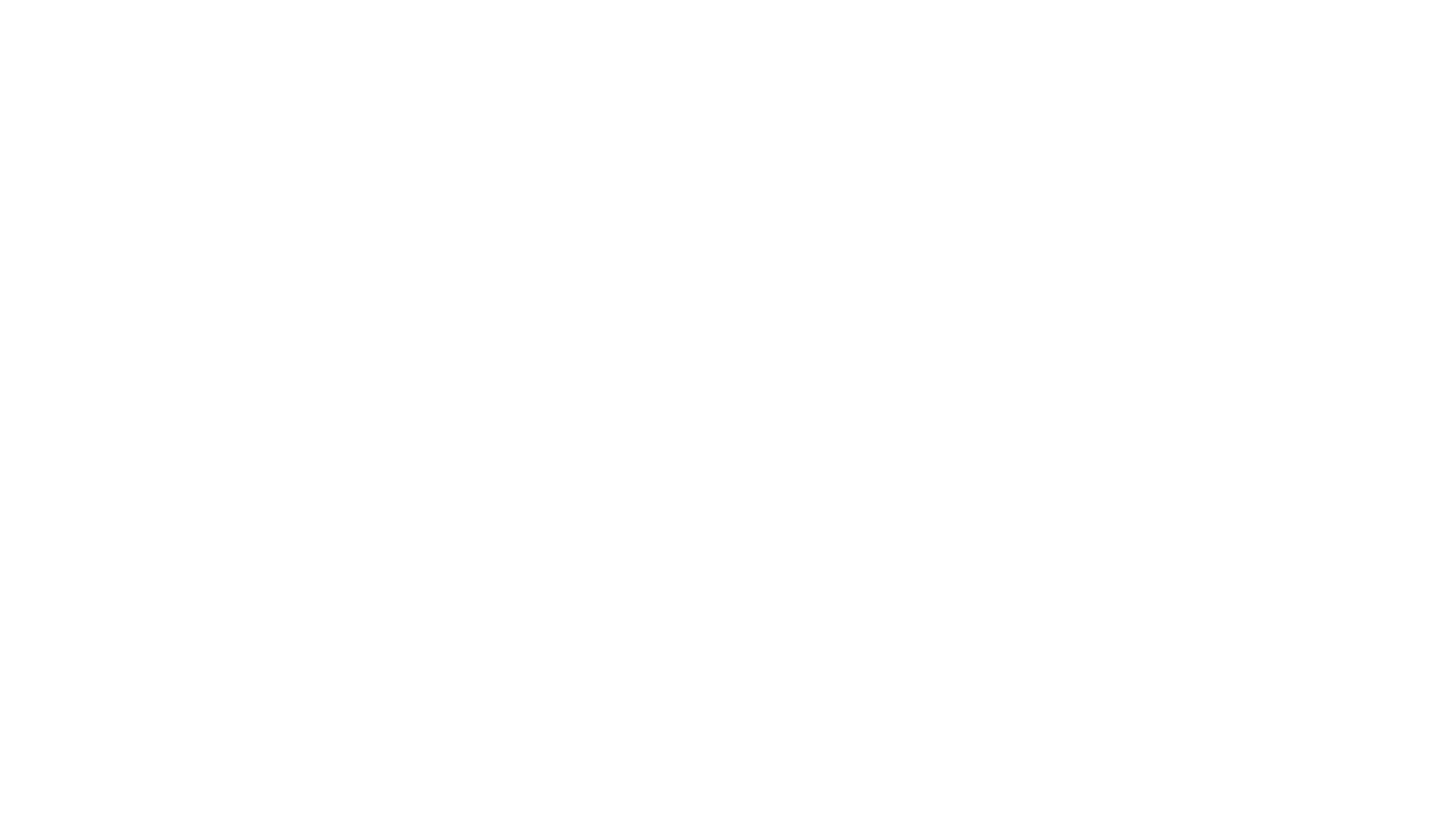 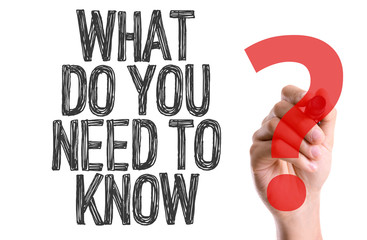 Agenda
Housing
Family
Immigration
Small Claims
Victim of a Crime
Charged with a Crime
Legal Services
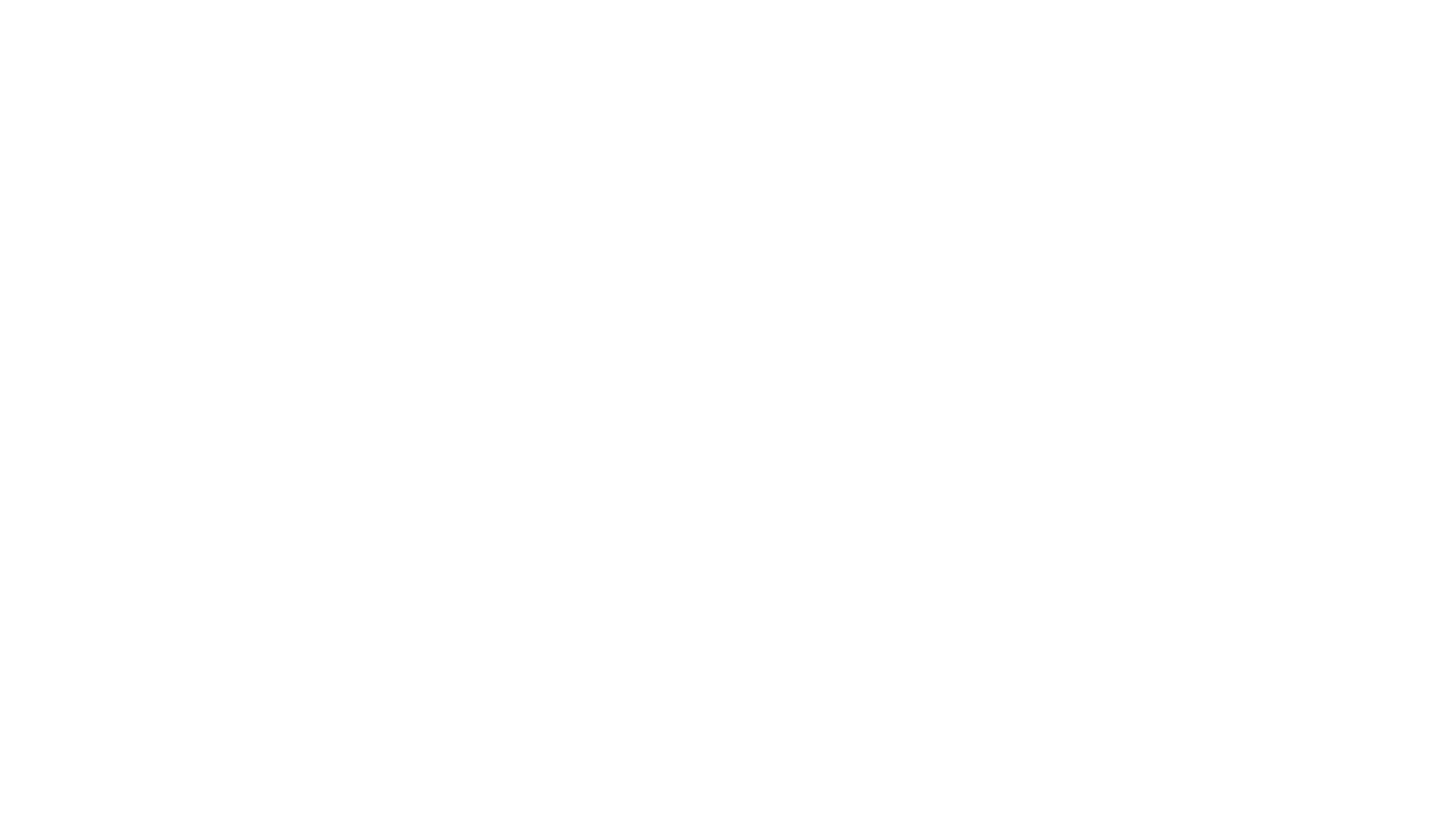 Housing
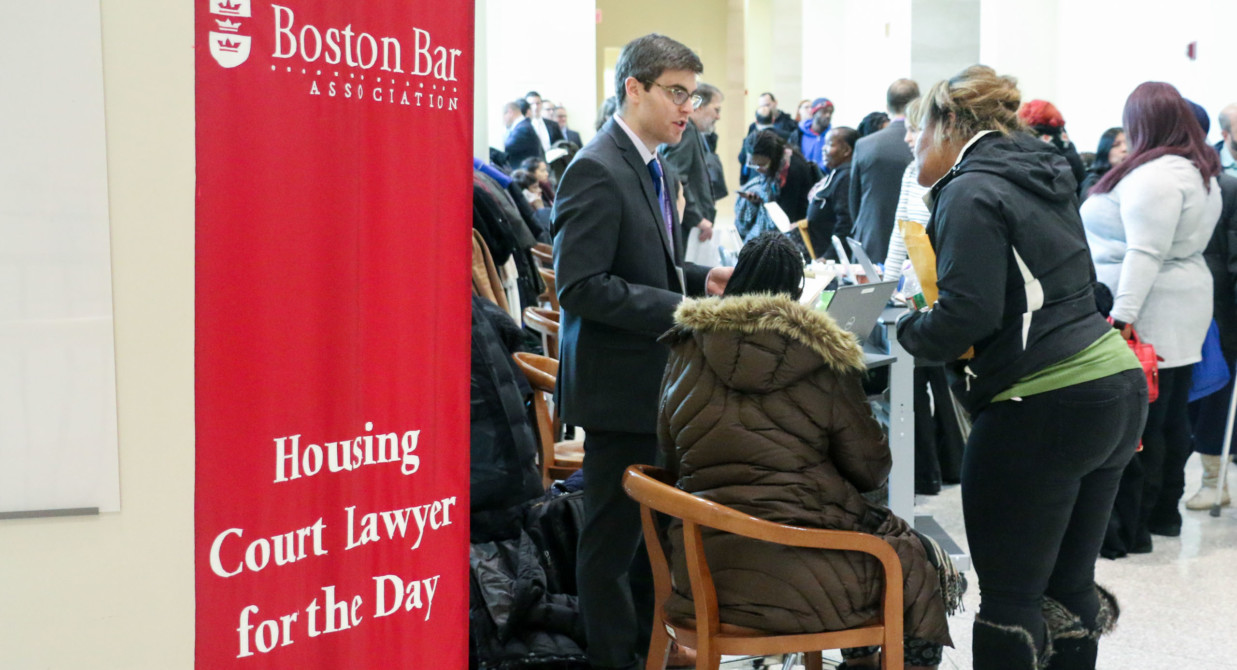 https://www.mass.gov/orgs/housing-court
https://bostonbar.org/pro-bono-public-service/bba-lawyer-for-day-program/
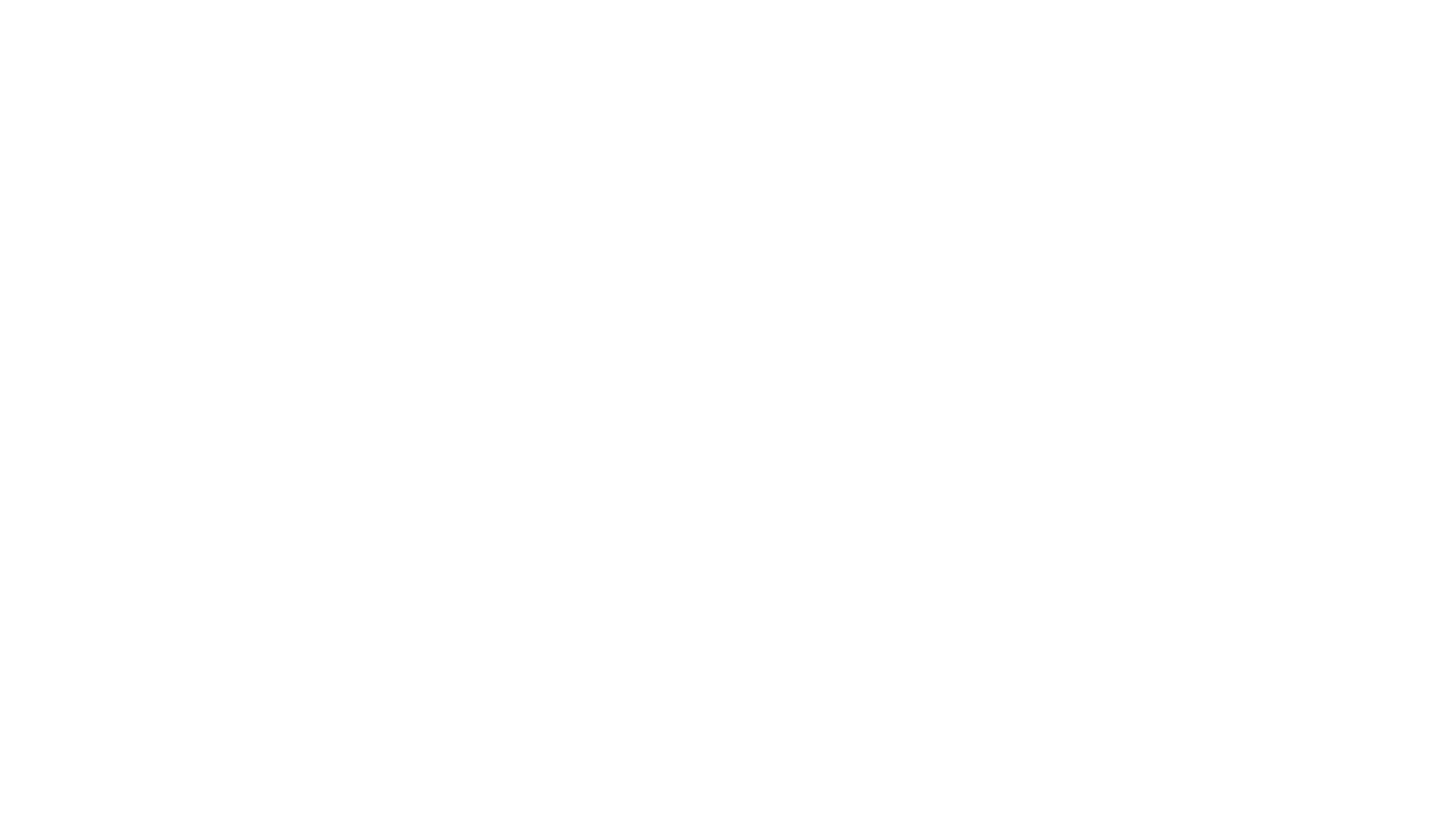 Family and children
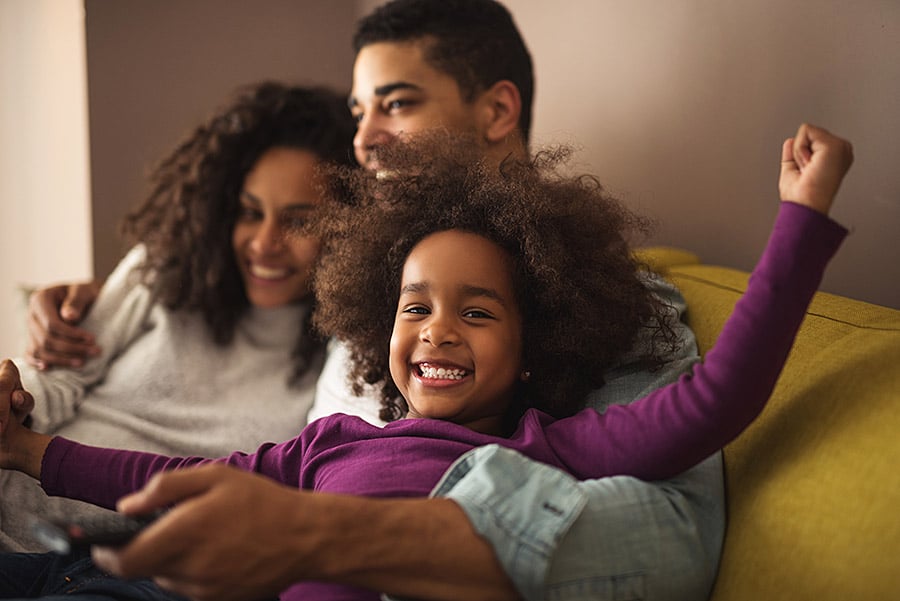 https://www.mass.gov/orgs/probate-and-family-court
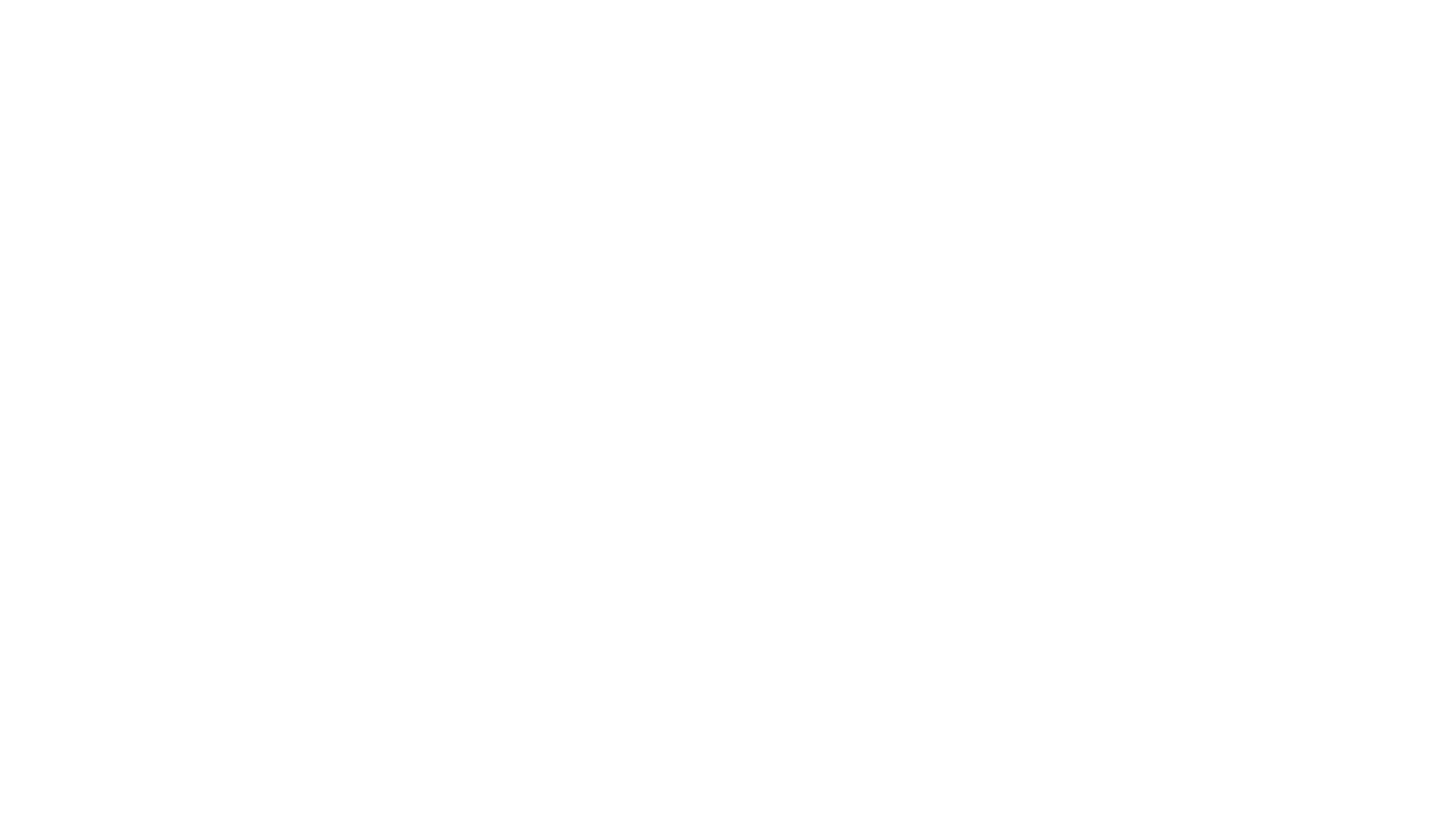 immigration
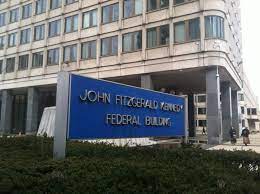 https://www.justice.gov/eoir/boston-immigration-court
https://www.miracoalition.org/
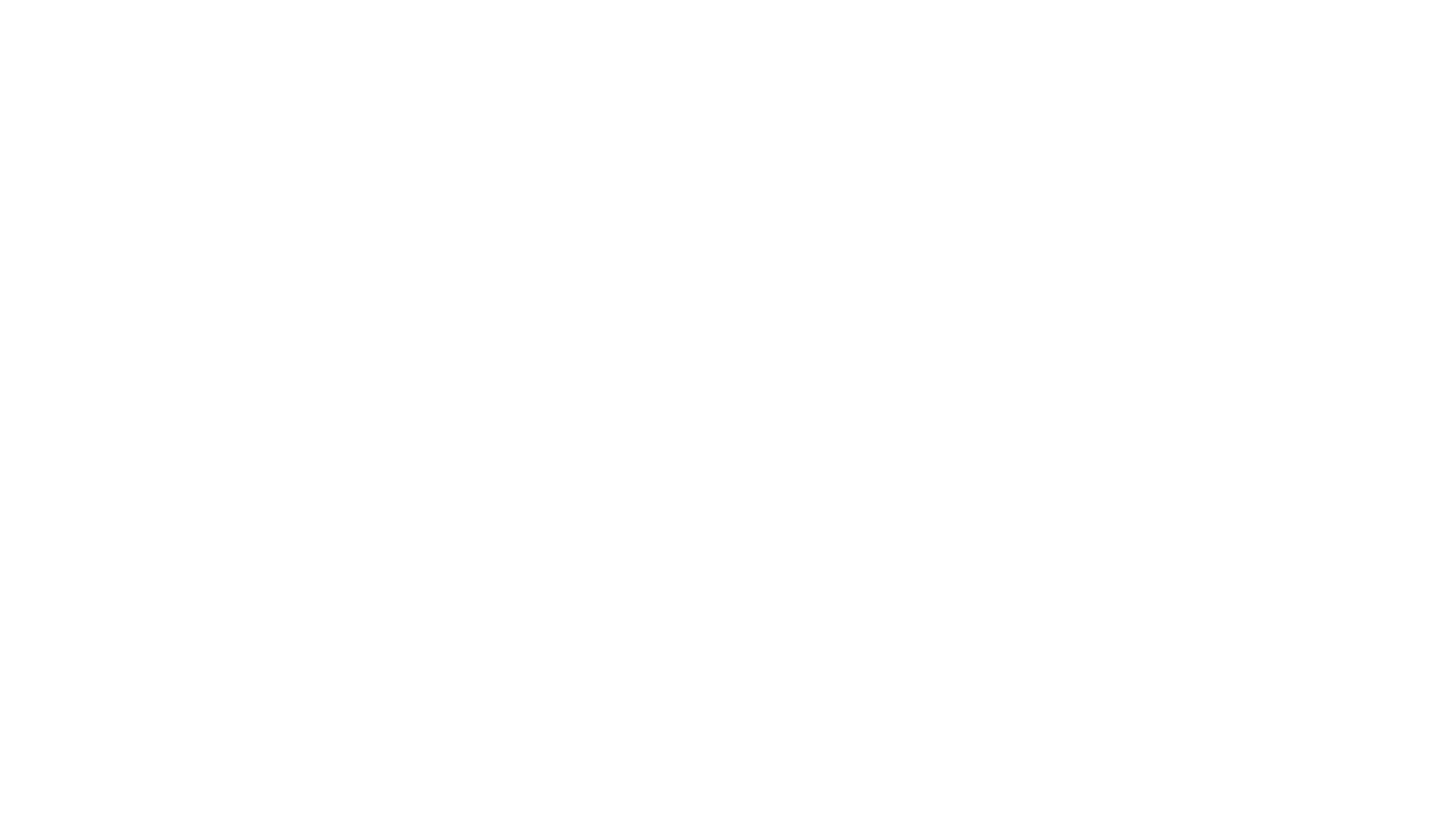 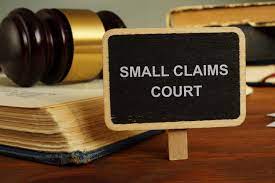 Small claims
https://www.mass.gov/small-claims
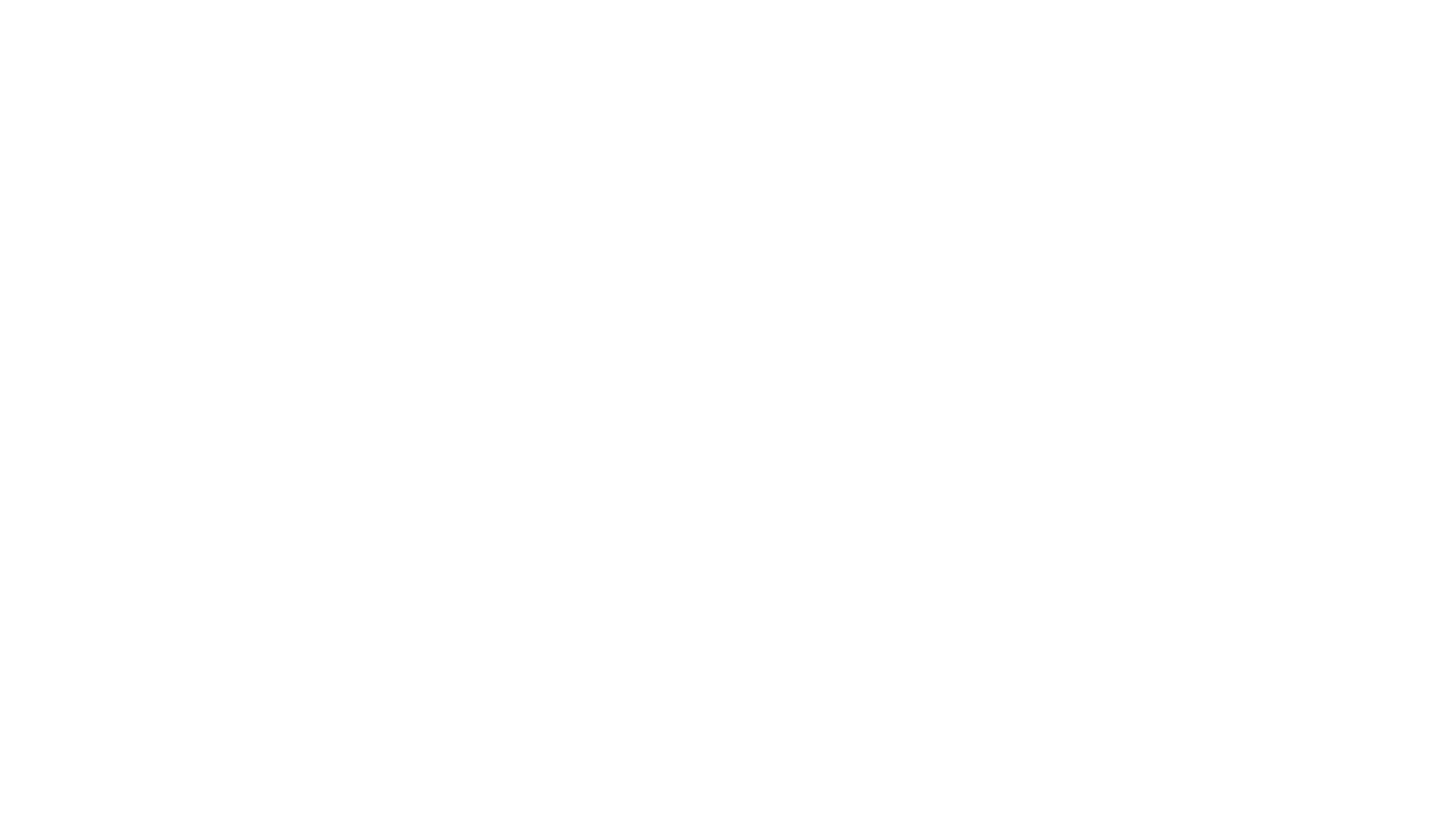 Victim OF A CRIME?
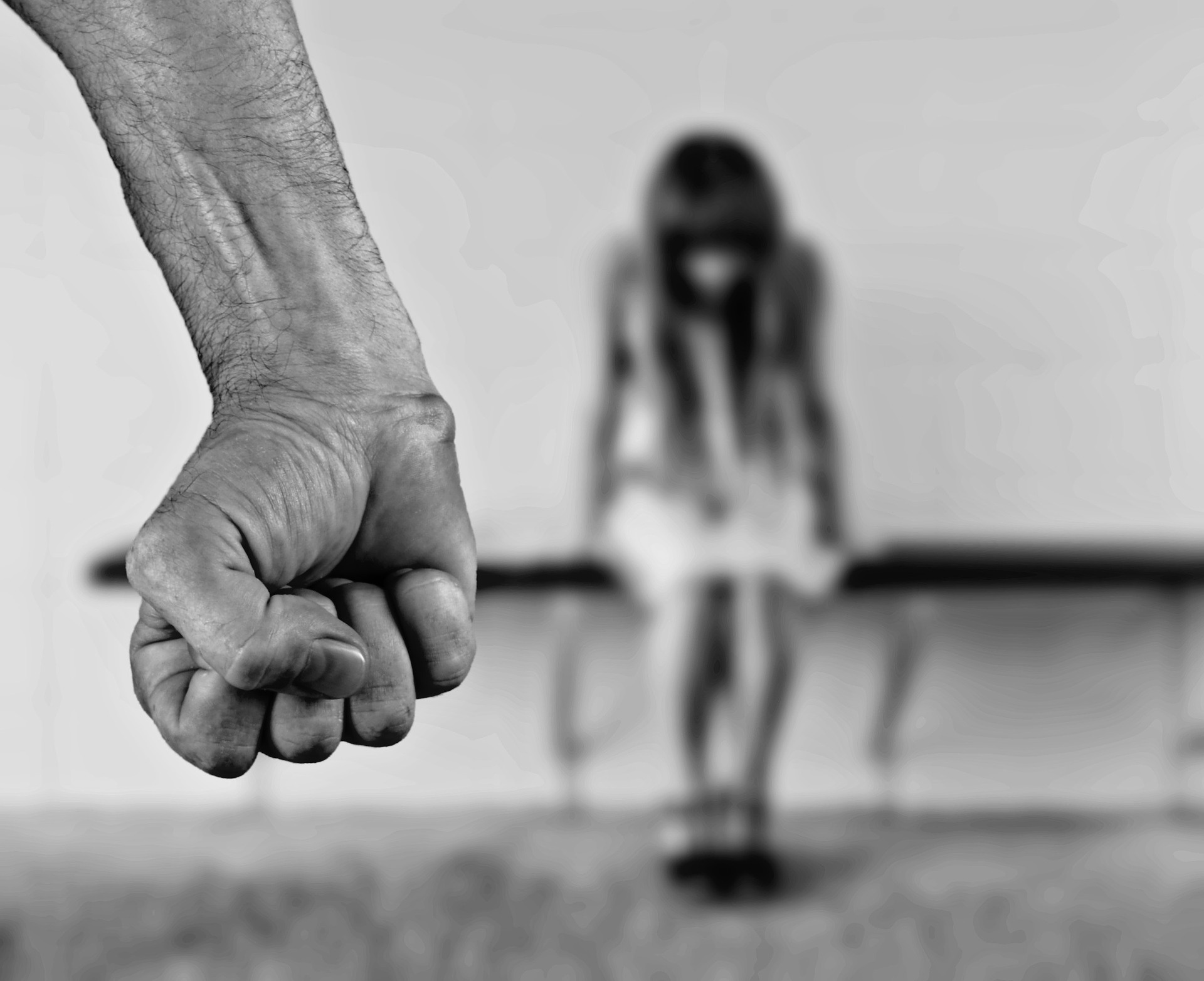 M.G.L. ch. 209A-family and intimate partner violence
M.G.L. ch. 258E-violent dispute with non-family/intimate partner
https://www.mass.gov/service-details/domestic-violence-programs-for-survivors
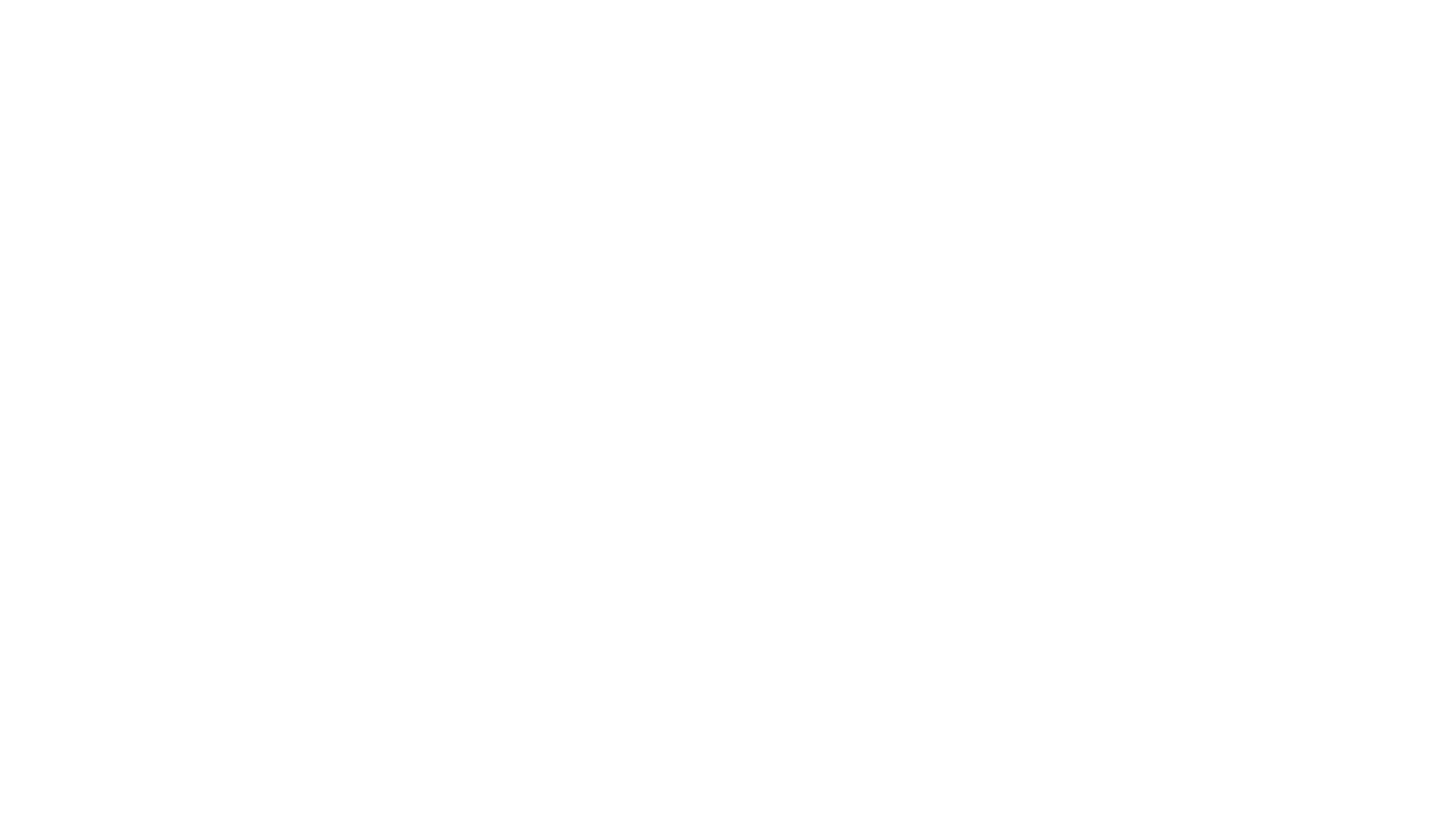 Accused of a crime
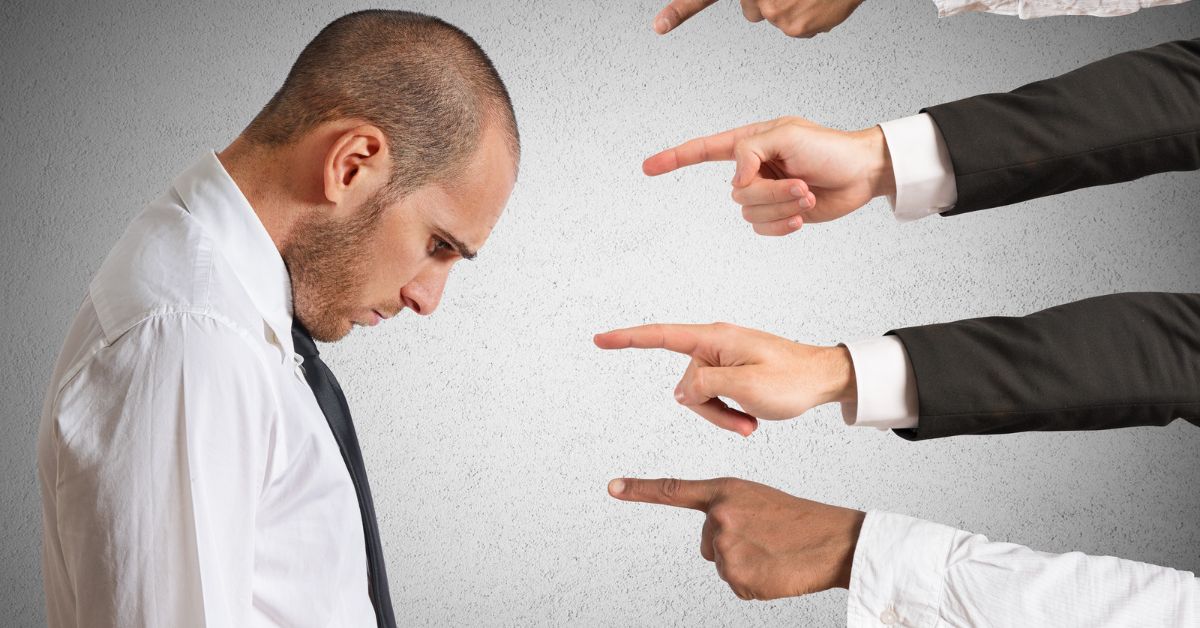 https://www.publiccounsel.net/
Me!
Legal Services Agencies
WilmerHale Legal Services:		https://www.legalservicescenter.org/
Harvard Legal Aid: 			https://www.harvardlegalaid.org/
Greater Boston Legal Services:	https://www.gbls.org/
Masslegalhelp:				Masslegalhelp.org
QUESTIONS?